Status of CONE, Reliability Standard, and VOLL Studies

Pete Warnken
Resource Adequacy

Supply Analysis Working Group

May 24, 2024
CONE Study Status
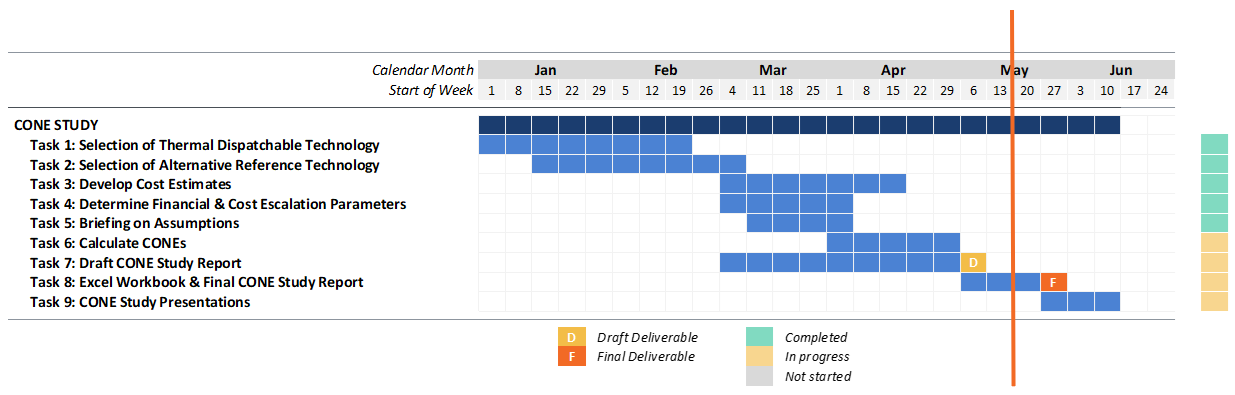 Delivery of the draft study report expected by the end of May
Anticipate scheduling a PUC briefing for June
2
Reliability Standard
Commission Staff memo supporting the three-measure proposal https://interchange.puc.texas.gov/Documents/54584_62_1392062.PDF
May 16 PUC Open Meeting:
Commissioners agreed to adopt the proposal
0.1 Frequency (Expected loss-of-load event once every 10 years)
12-hour maximum duration with 1% exceedance probability
Maximum magnitude determined by ERCOT analysis of the load shed that can be safely rotated during an event, along with a 0.25% exceedance probability
Exceedance value to be updated on a schedule determined by the Commission
Commission seeking stakeholder input on an appropriate value
Initial review of the Reliability Standard starting in January 2026 (to align with market design review), and every five years thereafter
Request to provide the normalized Expected Unserved Energy (EUE) as another data point (EUE divided by system load)
3
Value of Lost Load (VOLL) Study
VOLL Survey closed for most customers on May 17th but will remain open for additional responses from certain large commercial & industrial customer classes until May 31st 
Strong response rates from residential and small/medium sized commercial customers 
Large industrial response rate likely to be ~30% of 100 response target; working with AEP Texas on sharing responses from their VOLL survey
Next Steps: reviewing and analyzing survey data with a final VOLL Report expected by end of August
4